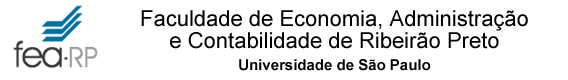 Precificação de ações na América Latina: o efeito sincronicidade
Ribeirão Preto-2019
Precificação de ativos
Fonte: Damodaran (2017)
2
Retorno Exigido
Fonte: Sharpe (1964), Lintner (1965) e Mossin (1966)
3
Risco Sistemático e Risco Diversificável
Risco diversificável
1-R2
Risco
Risco sistemático
R2
Quantidade de títulos
Fonte: Campbell, Lettau, Malkiel e Xu (2001)
4
O risco idiossincrático é precificado?
5
Sincronicidade dos preços das ações (NSPA)
Os NSPA representam a proporção com que os preços das ações refletem informações de mercado em detrimento de informações específicas das empresas (Roll, 1988).
 Países emergentes apresentam maiores NSPA: menores níveis de proteção dos direitos de propriedade dos investidores (Morck, Yeung & Yu, 2000).
América Latina
Concentração e liquidez acionária;
 Níveis de eficiência do mercado de capitais;
 Baixos níveis de enforcement legal e de direitos de propriedade;
Governança corporativa.
6
Problema de pesquisa
Os níveis de sincronicidade dos preços das ações (NSPA) é um fator relevante na precificação de ativos em países latino-americanos?

Há a necessidade de se desenvolver para a América Latina modelos de precificação de ativos a partir do pressuposto que os investidores não detêm carteiras perfeitamente diversificadas (Fuenzalida & Mongrut, 2010).
Na América Latina 67% da volatilidade média das ações pode ser atribuída ao risco idiossincrático (Grandes, Panigo, & Pasquini, 2010).
7
Hipóteses
H1: os NSPA é um fator precificado no âmbito dos mercados de capitais da América Latina.
 H2: há um prêmio positivo associado aos NSPA em períodos de maior turbulência dos mercados financeiros no cenário latino-americano.
 H3: a relação entre os NSPA e a eficiência informacional dos preços das ações não é monotônica.
8
Coleta de dados
Base de dados: Thonsom ReutersTM
Valores: dólares norte-americanos 
Período de análise: janeiro de 2000 a abril de 2018 (220 meses)
Países: Argentina, Brasil, Chile, México e Peru (76% do PIB para a América Latina em 2017- FMI)
Ações selecionadas: de maior liquidez (baixa liquidez e ações negligenciadas)
Exclusões de dados: setor financeiro, PL negativo e observações extremas
9
Amostra
Amostra secundária para o caso brasileiro: 106 empresas (janeiro de 2006 a abril de 2018)- 14.128 observações
10
Mensuração dos NSPA
11
Regressão de dados em painel
12
Análise de portfólios
Portfólios 3X3 (9 portfólios)
NSPA (variável fixa)
Coeficiente beta;
Porte das empresas;
Relação PL/P (book-to market);
Lucratividade bruta;
Accruals;
Investimentos;
Taxa de crescimento das receitas.
Teste GRS (Gibbons, Ross, & Shanken, 1989)
13
NSPA: informações ou ruídos?
14
NSPA médios
15
Correlações
16
Resultados regressões (países)
17
Resultados regressões (América Latina)
18
NSPA condicionais
19
NSPA e adoção das IFRS no Brasil
Fonte: Figlioli, Lemes e Lima (2017)
20
21
22
23
24
Formação de portfólios
25
NSPA: ruídos ou informações? (resultados)
26
NSPA: considerações finais
27
Referências
Campbell, J. Y., Lettau, M., Malkiel, B. G., & Xu, Y. (2001). Have individual stocks become more volatile? An empirical exploration of idiosyncratic risk. The Journal of Finance, 56(1), 1-43.
Damodaran, A. (2017). Equity Risk Premium (ERP): determinants, estimation and implication- The 2017 Edition. Working Paper. Stern School of Business.
Figlioli, B., Lemes, S., & Lima, F. G. (2017). IFRS, synchronicity, and financial crisis: the dynamics of accounting information for the Brazilian capital market. Accounting & Finance Review, 28(75), 326-343.
Fuenzalida, D., & Mongrut, S. (2010). Estimation of discount rates in Latin America: empirical evidence and challenges. Journal of Economics, Finance and Administrative Science, 15(8), 7-43.
Gibbons, M. R., Ross, S. A., & Shanken, J. (1989). A test of the efficiency of a given portfolio. Econometrica, 57(5), 1121-1152.
Grandes, M., Panigo, D. T., & Pasquini, R. A. (2010). On the estimation of the cost of equity in Latin America. Emerging Markets Review, 11, 373-389.
Levy, H. (1978). Equilibrium in an imperfect market: a constraint on the number of securities in the portfolio. American Economic Review, 68(4), 643-658.
28
Lintner, J. (1965). Security prices, risk, and maximal gains from diversification. The Journal of Finance, 20(4), 587-615.
Merton, R. C. (1987). A simple model of capital market equilibrium with incomplete information. The Journal of Finance, 42(3), 483-510.
Morck, R., Yeung, B., & Yu, W. (2000). The information content of stock markets: why do emerging markets have synchronous stock price movements? Journal of Financial Economics, 58(1-2), 215-260.
Mossin, J. (1966). Equilibrium in a capital asset market. Econometrica, 34(4), 768-783. 
O’Hara, M. (2003). Presidential address: liquidity and price discovery. The Journal of Finance, 58(4), 1335-1354.
Roll, R. (1988). R2. The Journal of Finance, 43(3), 541-566.
Sharpe, W. F. (1964). Capital asset prices: a theory of market equilibrium under conditions of risky. The Journal of Finance, 19(3), 425-442.
29
Obrigado pela atenção!

figlioli@usp.br
30